Evidence Collection
https://www.youtube.com/watch?v=1GEEvvTiiQk
Crime
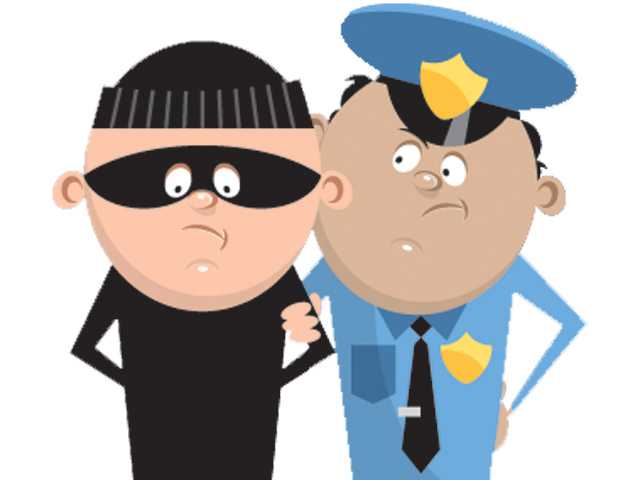 Something that is illegal.
Crime Scene
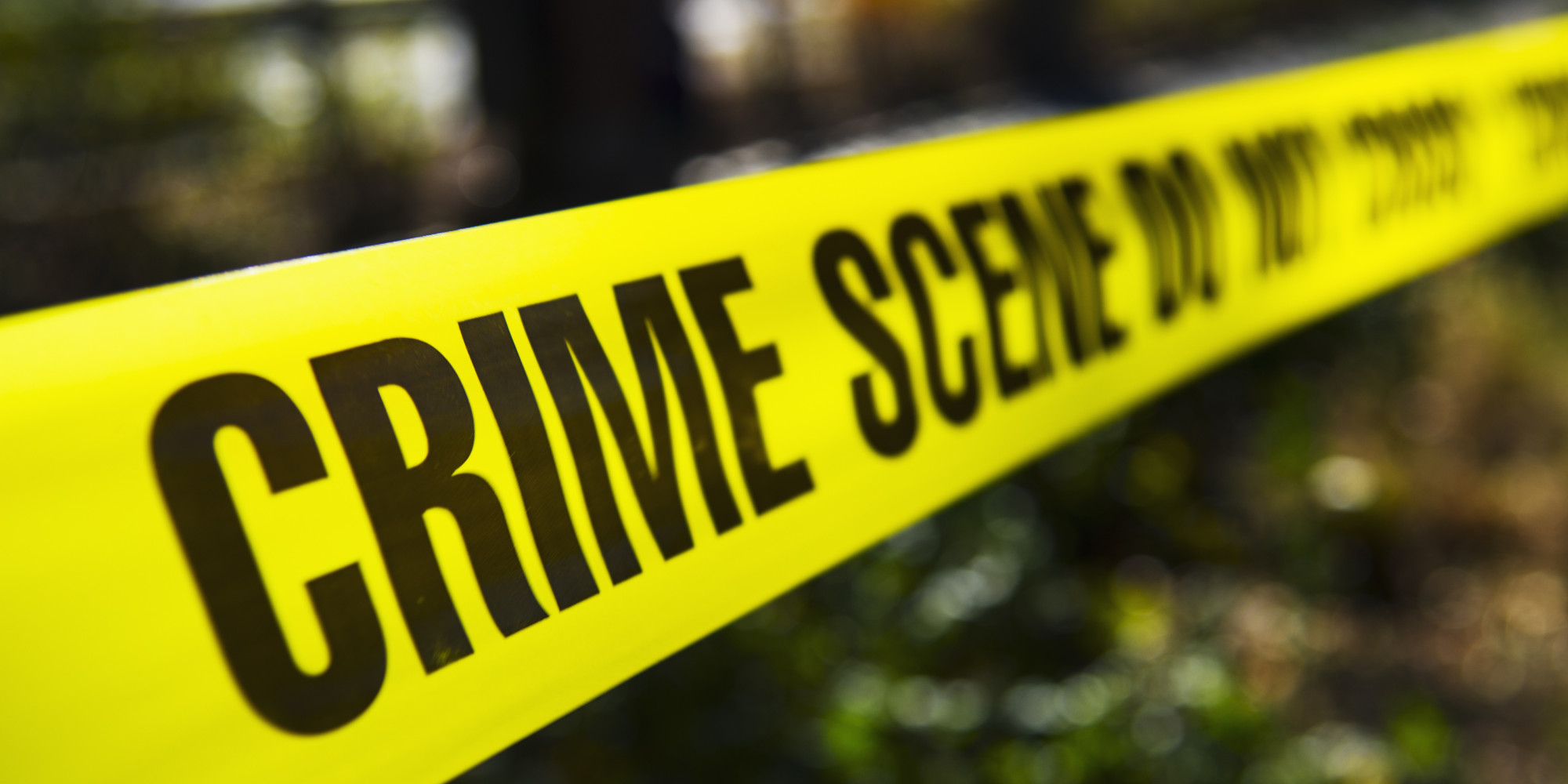 Where the crime happened
Victim
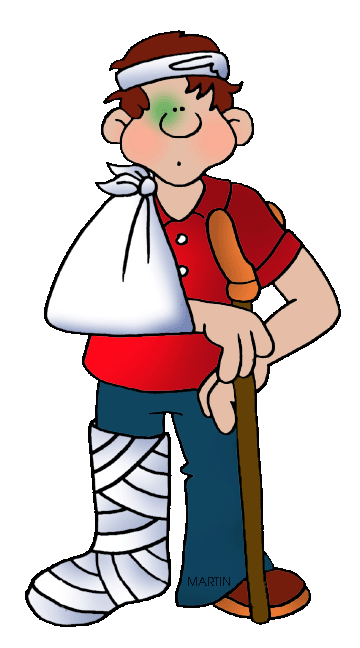 The person affect by the crime.
Suspect
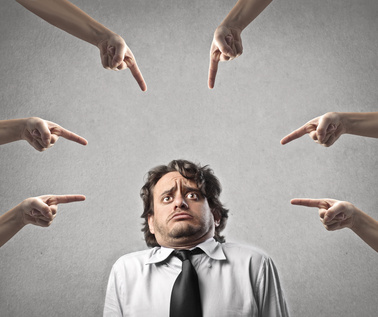 The person you think might have done the crime.
Eyewitness
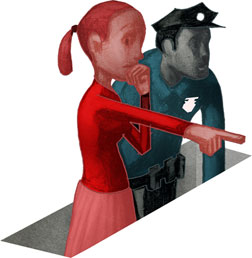 Someone who saw the crime.
Evidence vs Proof
Help to explain
Explain the truth
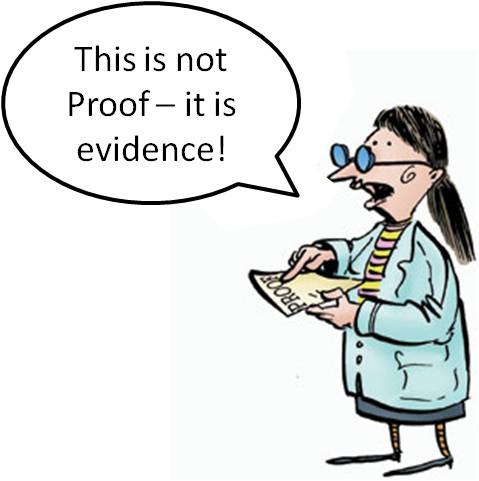 Doubt
No Doubt
The suspect had blood on his shirt.
Evidence or Proof
There is a video showing the suspect commit the crime.
Evidence or Proof
An eye witness saw the crime
Evidence or Proof
The victim ripped out some hair of the suspectand is holding it.
Evidence or Proof
The murder weapon was found at the suspect’s house.
Evidence or Proof
You found hair on the victim that came from the suspect. ANDThe fingerprints on the murder weapon match the suspectAND An eye witness said they saw the suspect leave the crime scene
Evidence or Proof
A police officer caught the suspect red-handed
Evidence or Proof
Weapon
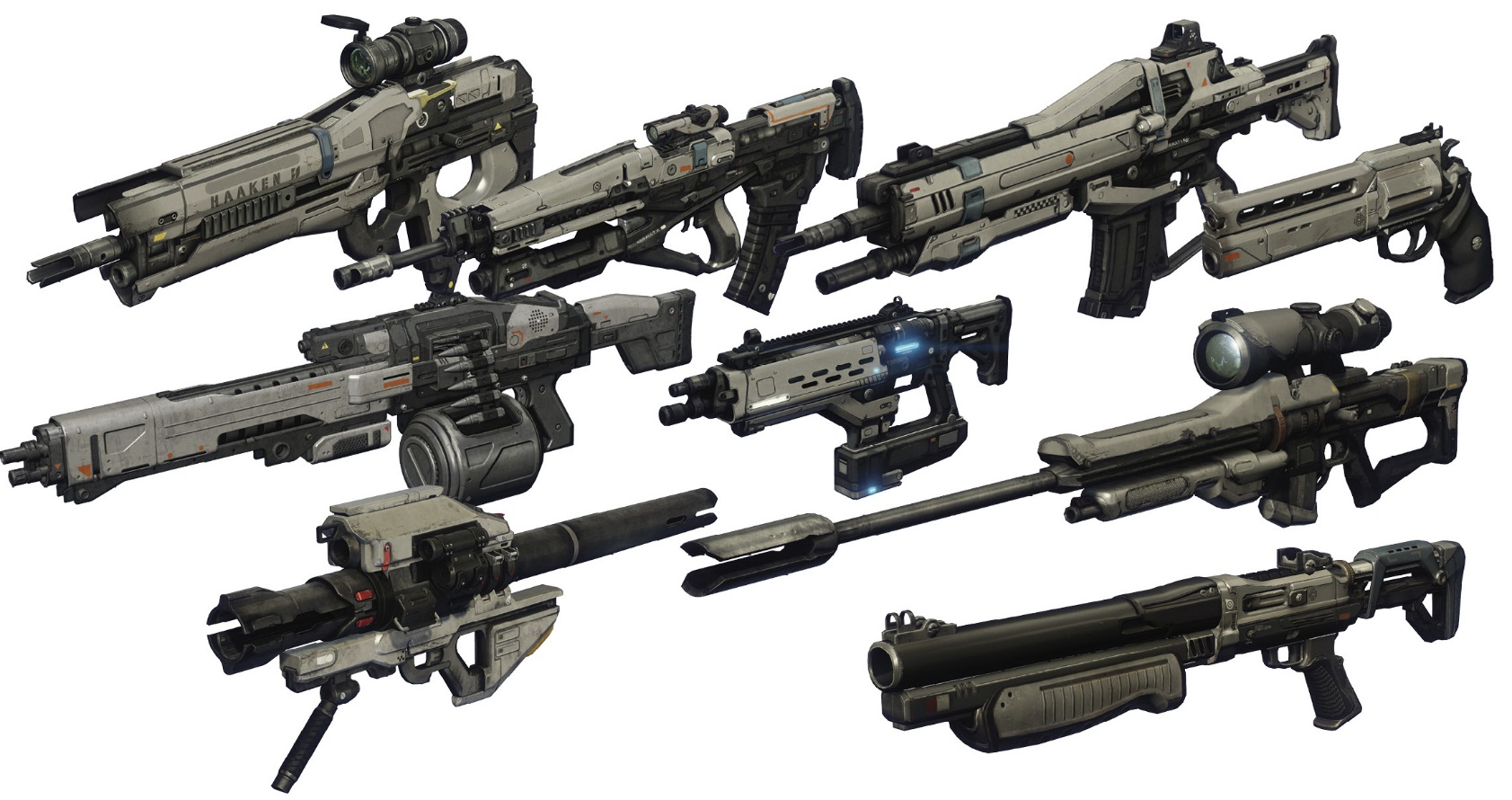 Something used to hurt or kill someone
Murderer
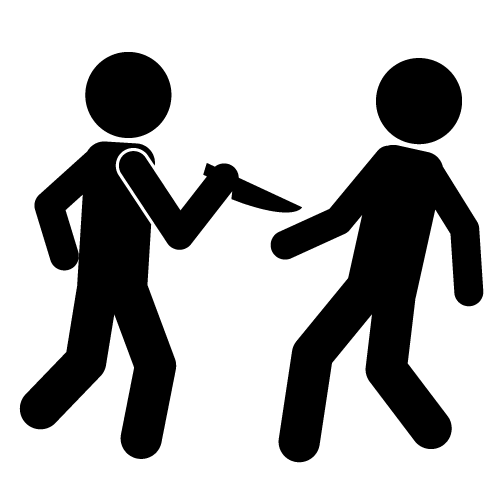 Someone who killed someone else.
Suicide
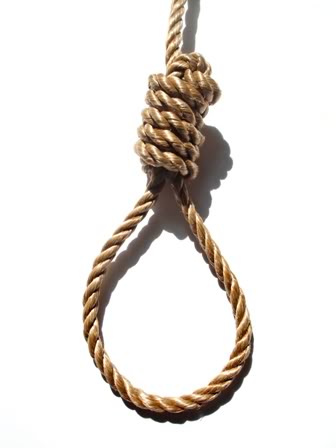 Kill yourself.
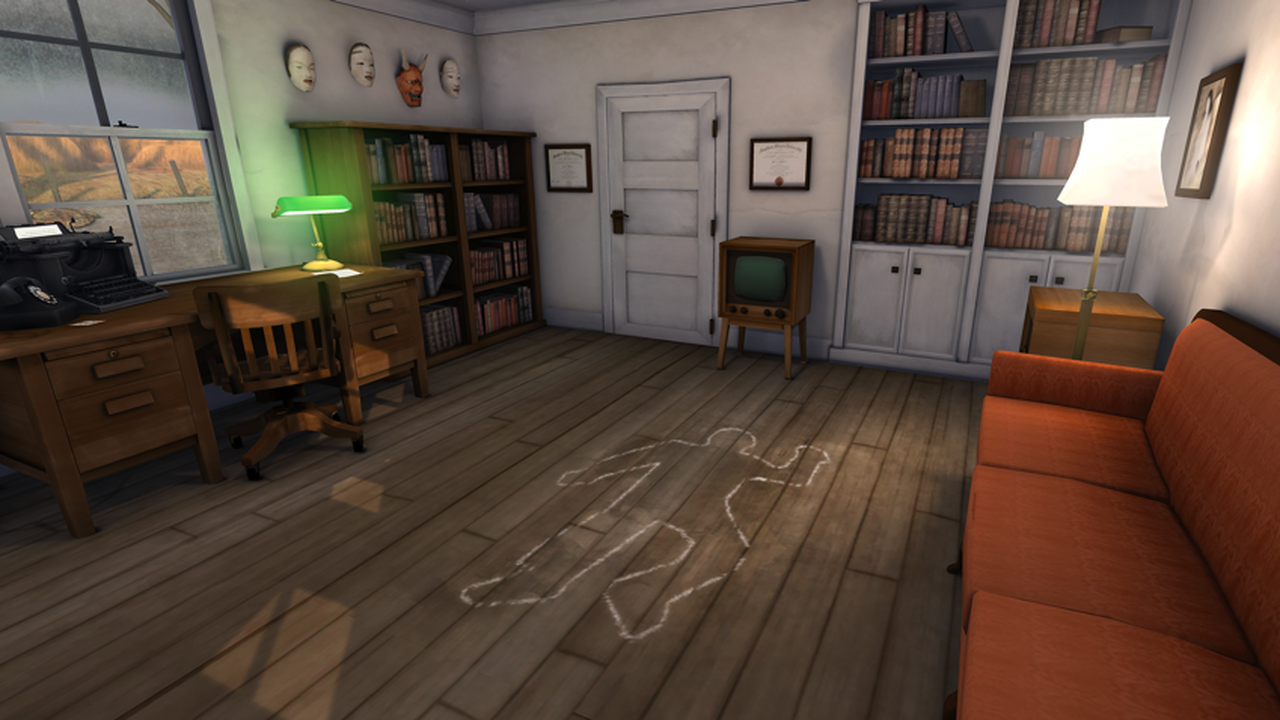 CSI:  Eoeun
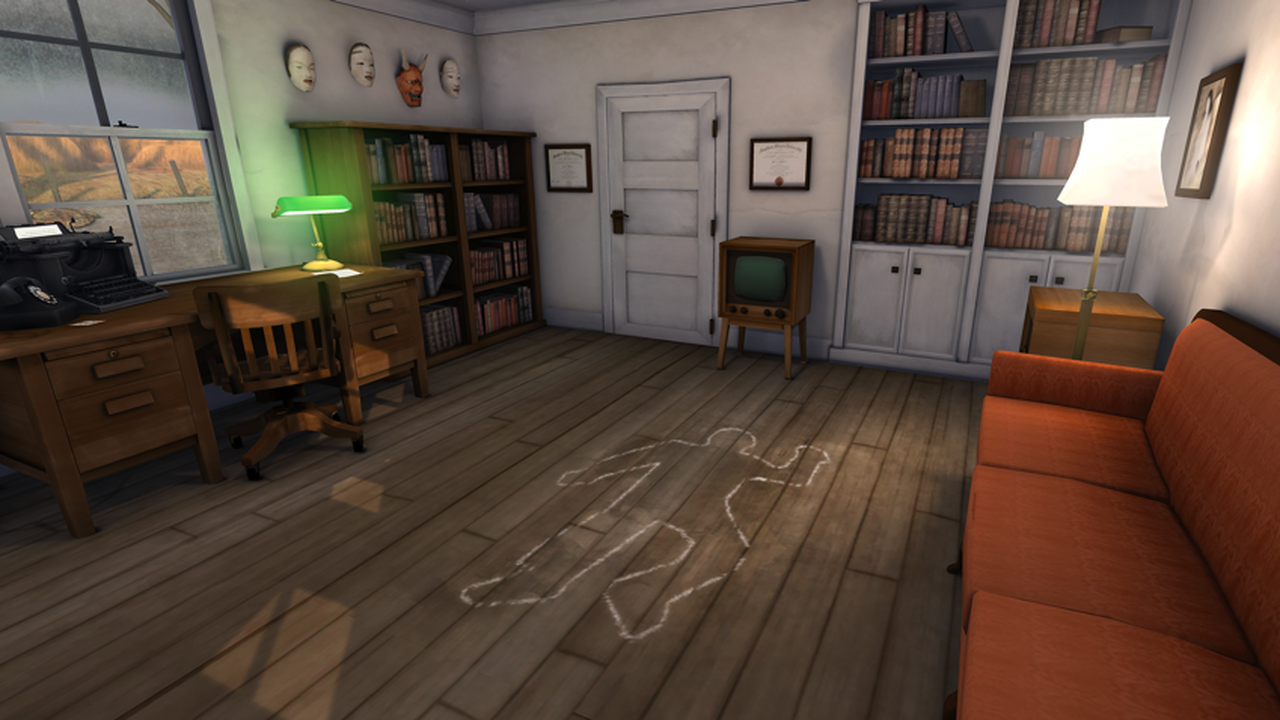 CSI:  Eoeun Elementary
DNA
Unique to each person.
Fingerprints
Unique to each person.
Fibers
Small pieces of clothing.
Examine
Look closely at it.